Machine Test
Mr. Wilsons woods class
1.__________
2.__________
3.__________
4.__________
5.__________
6.__________
7.__________
8.__________
9.__________
10.__________
11.__________
12.__________
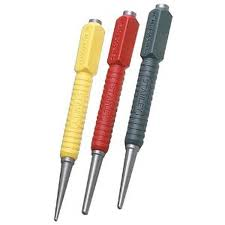 13.__________
14.__________
15.__________
16.__________
17.__________
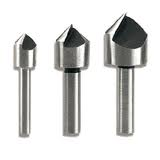 18.__________
19.__________
20.__________
21.__________
22.__________
23.__________
24.__________
25.__________
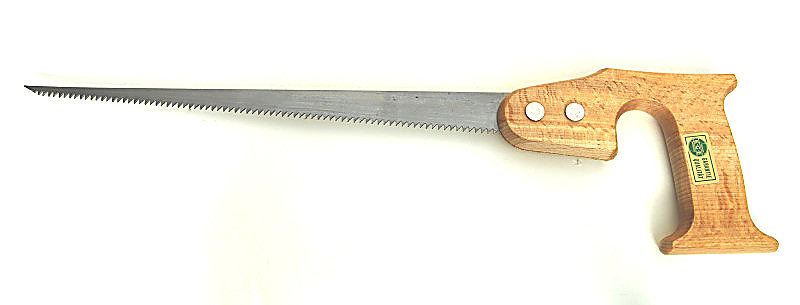 26.__________
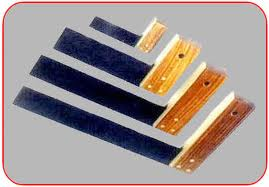 27.__________
28.__________
29.__________
30.__________
31.__________
32.__________
33.__________
34.__________
35.__________
36.__________
37.__________
38.__________
39.__________
40.__________
41.__________
42.__________
43.__________
44.__________
45.__________
46.__________
47.___________
48.___________
49.___________
50._________
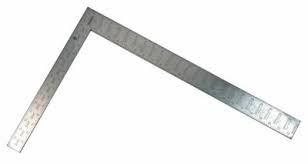 51.___________
52. ________________________________
53.  ___________________________
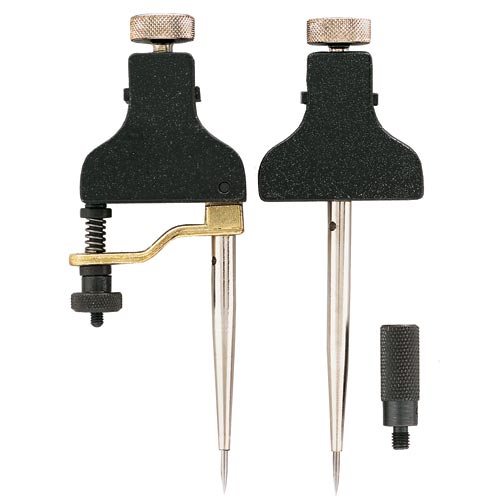 54._____________________________________